КурсОсновы религиозныхкультур и светскойэтики
Модуль
«Основы православной культуры»
Учитель начальных классов
МОУ Старохмелевская СОШ
Сапункова А.Д.
Урок на тему: «Икона».
«Икона – явление той самойблагодатной силы, котораянекогда спасла Россию».(князь Евгений Трубецкой, 1917г.)
Цель: Расширить представление о ценностях Христианского искусства, объяснить смысл            иконы.Задачи: - познакомить с особенностями иконописного изображения, понять различия написания иконы и картины;- уяснить, что свет – основа иконописания;- воспитывать бережное отношение к иконам,  как к изображению священных для христиан образов.
Размышляем сами.
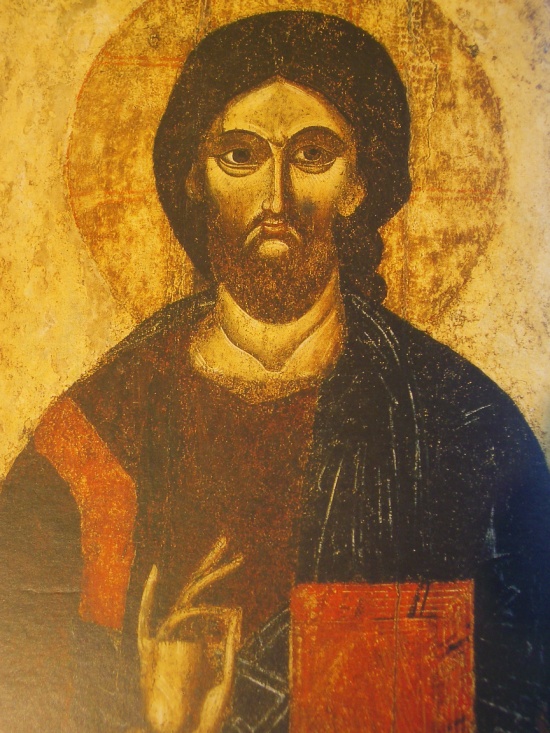 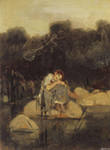 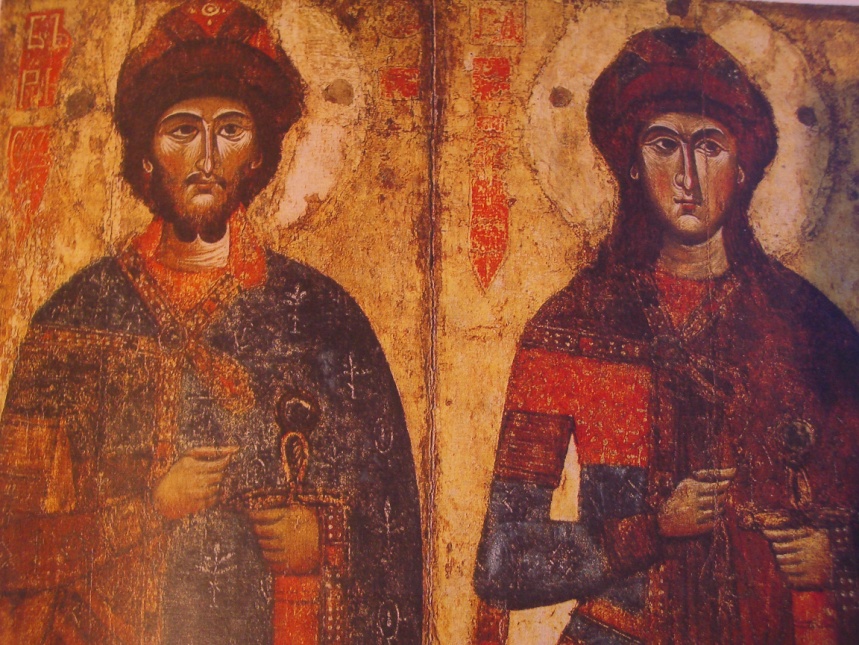 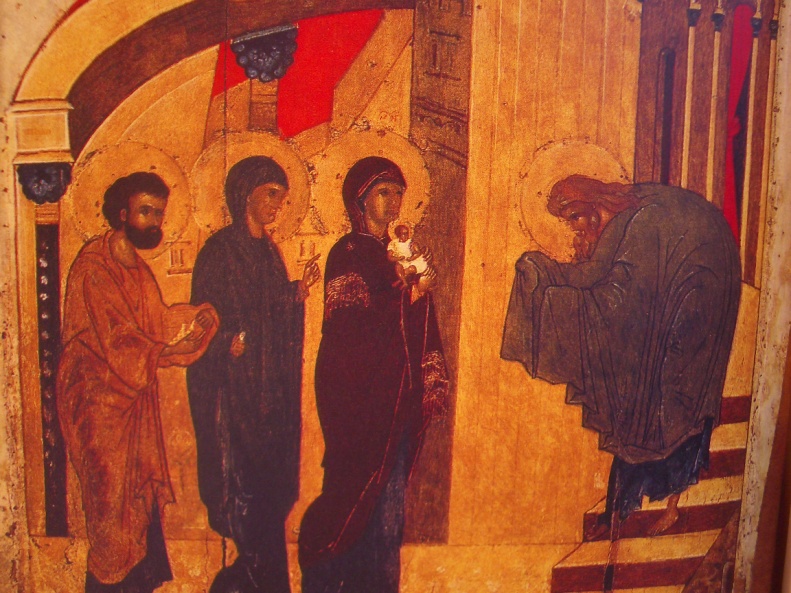 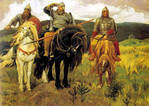 Гармония – с греческогосвязь, порядок, слаженность, соразмерность, лад.
Исследовательскаяработа с текстом
- найдите подтверждение нашим предположениям.
в чём состоит отличие иконы от обычной живописной картины?
почему Свет – одно из имён Бога?
Заочное путешествиеиконы Древней Руси
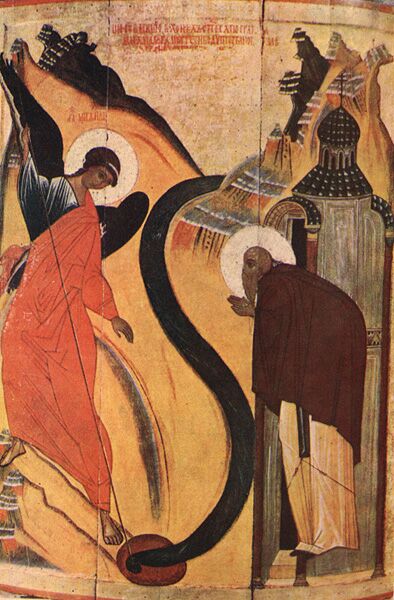 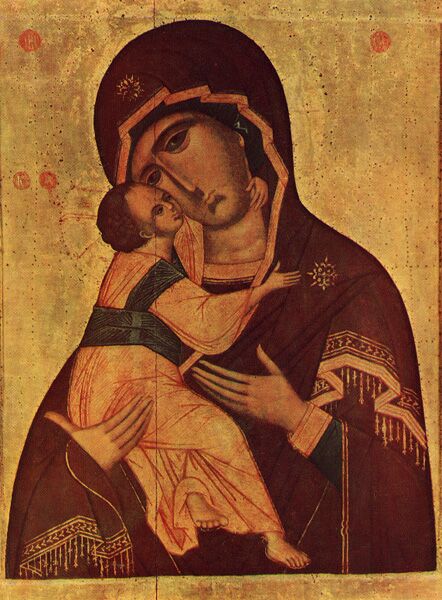 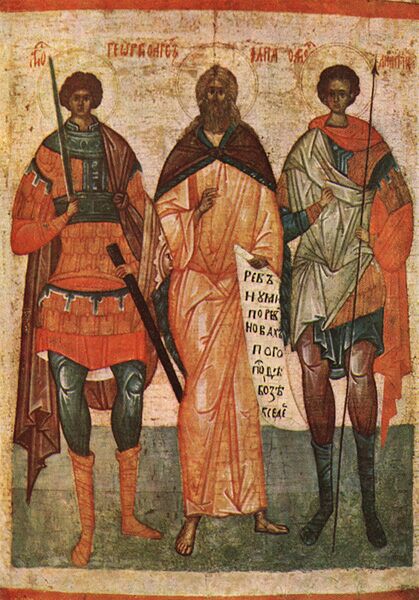 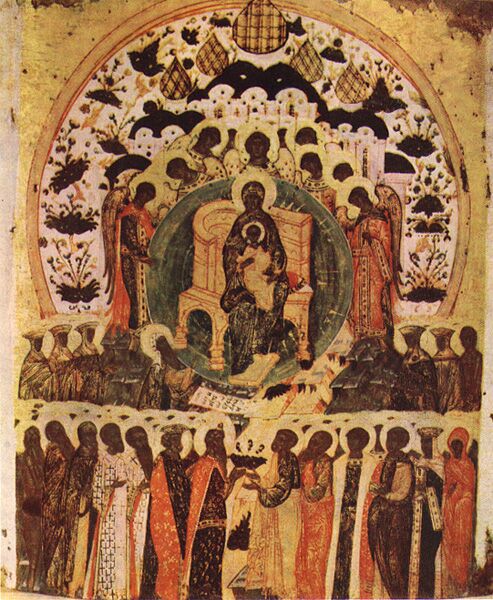 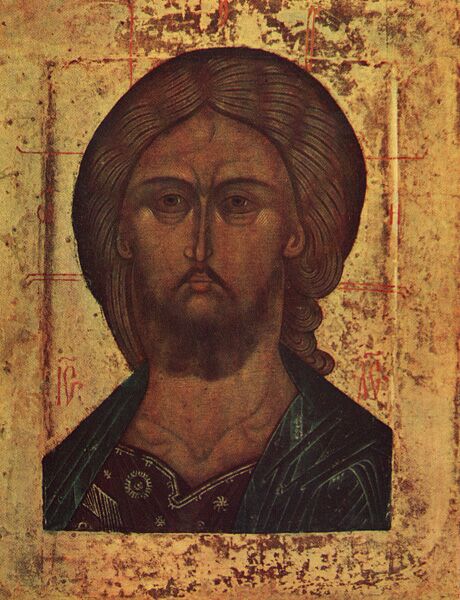 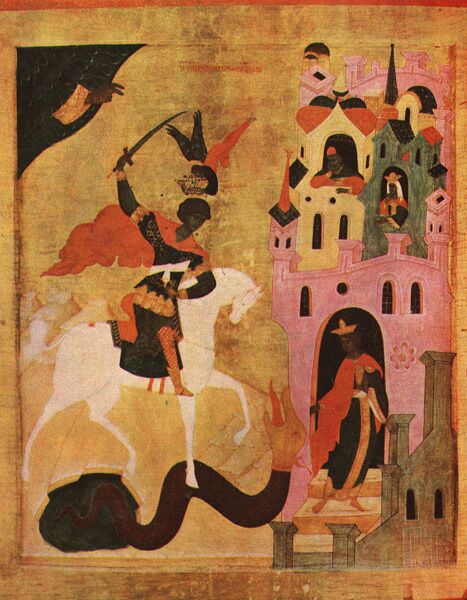 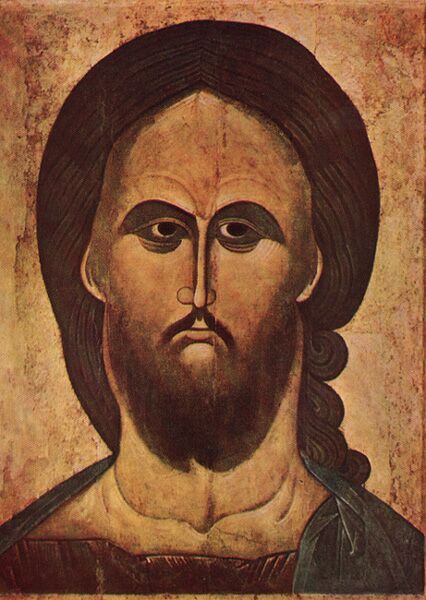 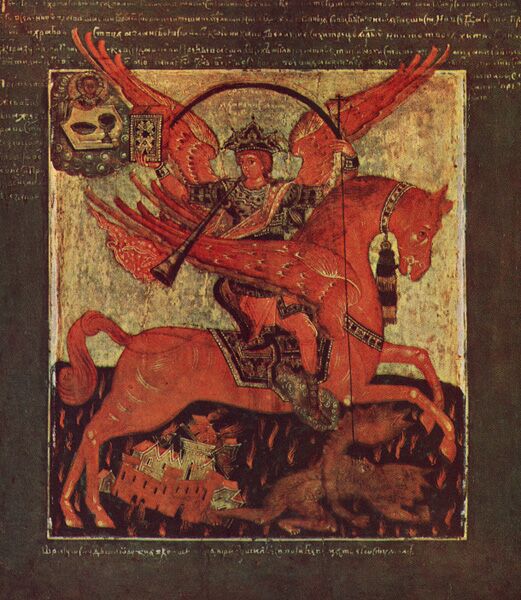 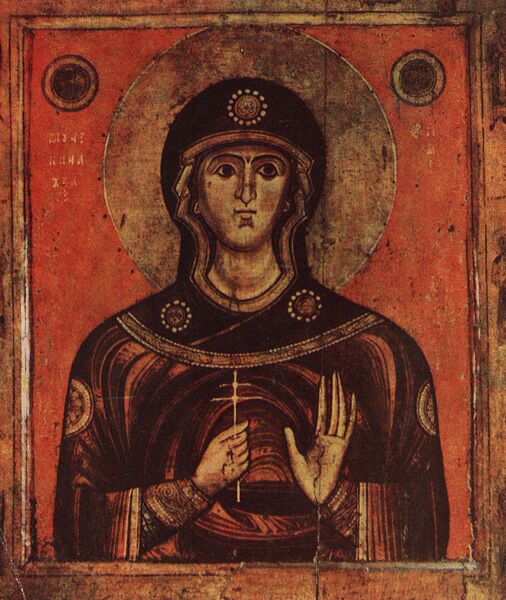 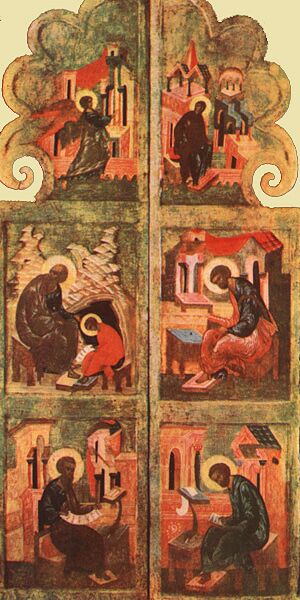 Спас Нерукотворный
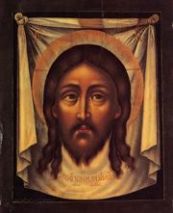 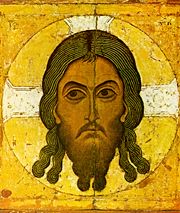 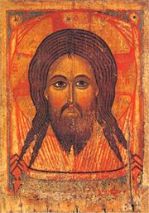 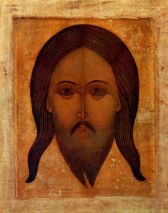 Евангелист Лукапишет икону Богоматери.
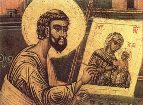 Андрей Рублёв«Спас в силах»
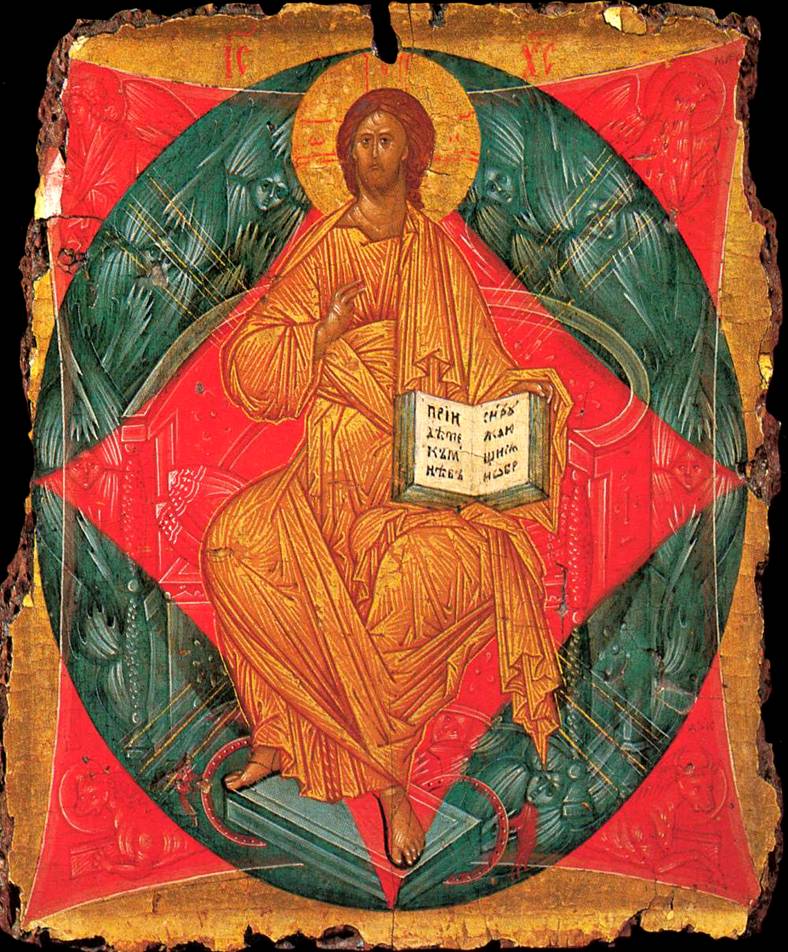 Андрей Рублёв«Троица».
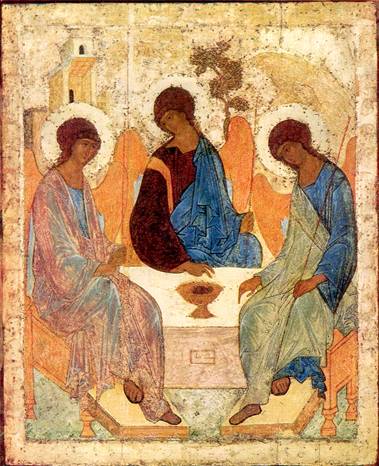 Домашнее задание:
- Расскажите родителям что вы узнали и что поняли сегодня на уроке.
Посмотрите на иллюстрацию иконы. Попробуйте найти сведения и рассказать об этой иконе.
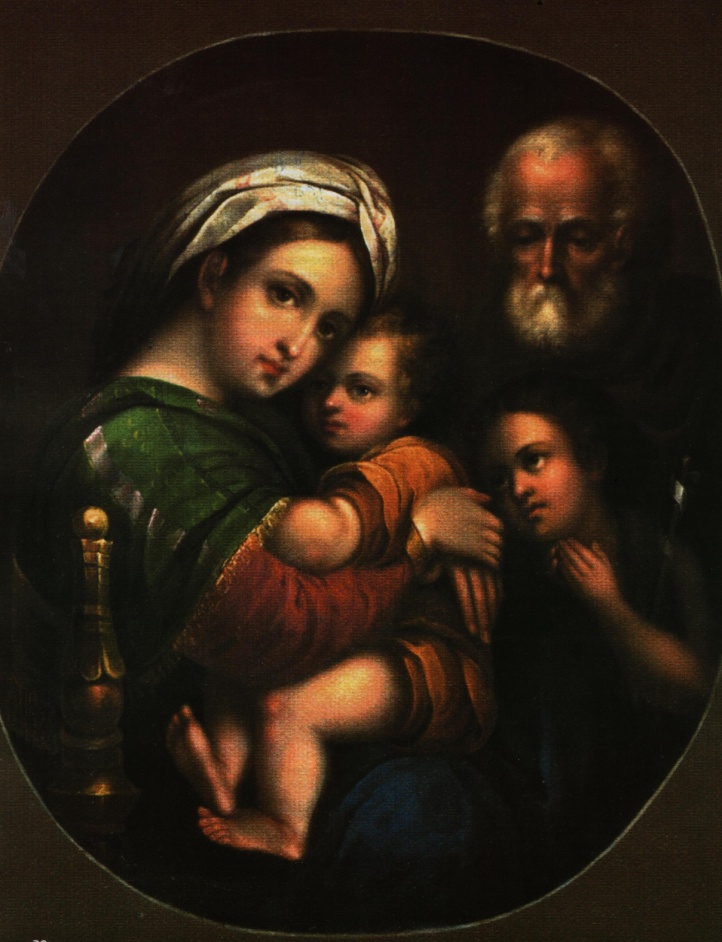